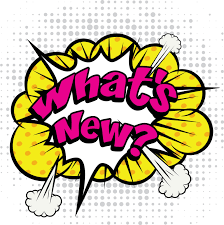 What’s New?
July 2018 TA Training
Objective:
To fill you in on what’s new related to HCBS Service Delivery!
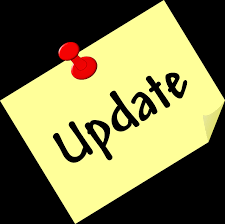 We’ll Cover …
Relevant rule changes
Review of Informational Letters
Updates on IME/MCO  programs including status, procedures, and contacts
Updates on EVV, preauthorizations, HCBS Settings process, and so much more!
Myers and Stauffer letter
Several providers have reported getting a letter that appears to be from IME but it is not on IME letterhead asking providers to read it, sign it, put it on their letterhead, and return it. 
Here is what the Myers and Stauffer letters says:
[Speaker Notes: Why isnt this sent on letterhead? they want the provider to put it on their letterhead, sign it and return it.]
Myers and Stauffer letter
“This is required by the AICPA for any attest engagement.  Any provider who has a financial audit completed would be used to this.  It does not have a letterhead because it is technically supposed to be a letter addressed to us from the provider.  It is industry practice to send the verbiage to the provider or client and then they will often put it on their own letterhead before they send it back to us.”
[Speaker Notes: Why isnt this sent on letterhead?  they want the provider to put it on their letterhead, sign it and return it.]
HCBS Cost Reports
Gone, but not forgotten: 

Although language was adopted to discontinue HCBS cost reports, 
IME will still be collecting some financial information from providers.
[Speaker Notes: more to come….some fiscal info is required by the feds]
HCBS Cost Reconciliation
From IME Provider Cost Audit:  

“The reconciliation only applies to Medicaid Fee-for- Service (FFS) claims. While the cost report collects revenue, cost and unit data for each service regardless of payer; the service data is used to reconcile only Medicaid FFS claims.”
Process Improvement Workgroup Update
The Group continues to meet
Attended by variety of providers
Working through a number of issues
[Speaker Notes: examples by gayla of what is being worked through, timeline, schedule, etc.]
MCO workflow sheets
AG and UHC have agreed to match internal processes for:
	SIS Level of Care
	Appeals and Grievance Process
	Claim Reconsideration and Dispute Process
	Inpatient Utilization Management Process
	Prior Authorization Process
[Speaker Notes: these will be on the MCO websites and are also on IACP’s]
UC Modifier for BI
All agencies (Home Health and HCBS) must use the S5150UC code; the UM dept will not authorize respite to a provider without the UC modifier attached.  
 
The use of the UC modifier is purely administrative in the authorization and the claims process. 

As this shift has come about, some providers have told me they have some authorizations that are for S5150 and some that are for S5150UC. 

Your billers will want to ensure the claims match the code that is on the authorization for each particular member.
[Speaker Notes: The state requires the basic use of the code, but AG’s system is using more updated CPT codes therefore their system needs this.]
HEALTH HOMES NEW DHS PROJECT MANAGER
Marissa Eyanson
meyanso@dhs.state.ia.us

HealthHomes@dhs.state.ia.us
IHH Incident Reporting
IHH must report critical incidents--this is not new, but newly enforced
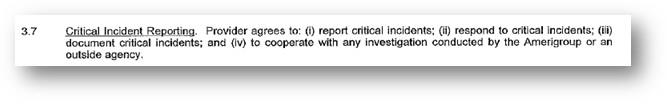 [Speaker Notes: Critical incidents are the same as major incidents  This came from Amerigroup’s letter, but is expected from all 
OIG reviewed incident reporting for IME and pulled ER room claims to match against incident reporting.  Likely going to be an MCO function.]
5 Bed HCBS Letters
When getting the required “county” letter for this exception,
you should contact the Region that represents that county.

Exceptions still go to:
 Brian Wines for ID Waiver 
						 Leann Moskowitz  for Home Based Hab
Newly Added Medicaid Service
When a provider adds a new Medicaid service, they must have enrolled members within 270 days or ask for an ETP from IME.
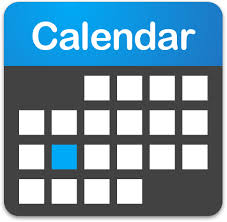 IHH Enrollment Process from UHC
Monthly reporting of enrolled members by diagnosis.  
Claims analyses to date shows a number of members with diagnoses we would not expect to see in a SMI population, such as adjustment disorders; as well as, medical diagnoses with no other secondary behavioral health diagnosis.  Rationale for this analytic – we would expect the vast majority of enrolled members to have a SMI diagnosis with significant functional impairment.
[Speaker Notes: Information is being collected to determine baselines for members.]
IHH Enrollment Process from UHC
Monthly reporting of enrolled members who have not received any behavioral health services within the previous three months, as evidenced by paid claims.   Claims analyses to date shows a significant number of members where a 99490 was billed for the month, but no other claims have been submitted by any behavioral health provider within the 90 days prior to the index month.   Rationale for analytic – we would expect that enrolled members who are in need of IHH services would be receiving other medically necessary services.  If they are not receiving additional services, it raises the question as to whether IHH services are necessary.  We do understand that there may be services rendered that our claims data don’t capture.
[Speaker Notes: Information is being collected to determine baselines for members. 99490 is HH billing]
UHC Prior Auth for Home Based Habilitation
U8 and U9 levels of Hab service will need a pre-authorization starting August 15

(meeting will be needed to review medical necessity             https://www.uhccommunityplan.com/content/dam/communityplan/healthcareprofessionals/Bulletins/IA-Bulletins/IA-07132018-Prior-Auth-of-Habilitation-Services.pdf

				IHH WILL SCHEDULE MEETINGS
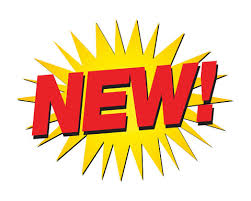 SIS Info
SIS Participants
MCOs acknowledge that adequate notice for participation is needed
and persons who have known the member for at least 90 days should be involved.
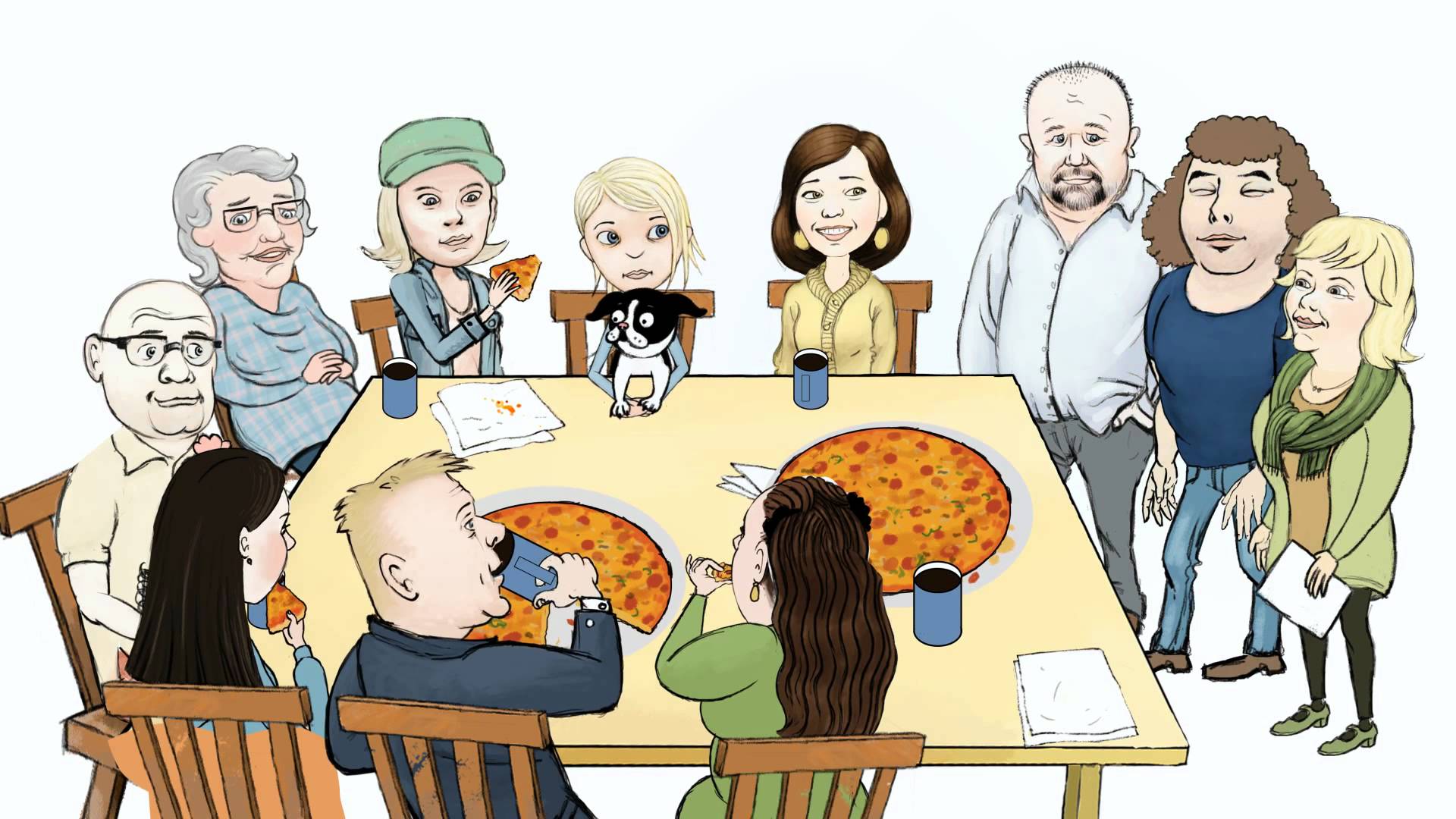 [Speaker Notes: Continue to alert us if you still have issues with this and we can inform those who need this information

Melissa DelCorso
John Hedgecoth
Brian Wines]
HCBS ID Tier Rates
IL 1923-MC-FFS 
July 1, 2018 SF 2418 appropriated $3 Mil dollars to the tiered rates for SCL (not daily Day Hab or Adult Day Care).  
Phase two of tiered rate reimbursement info ( Phase-in) should have received a letter from IME Provider Services.
		Service plans should be adjusted by the Case Managers
[Speaker Notes: Let us know if you have not received your phase in letter….some providers have not and the table referenced in the IL (dhs fee schedule) has not been updated. There will be further discussion about the distribution of these dollars between the department and IACP]
SIS  Info: Scoring Updates
UHC has had to change some SIS scores due to miscalculation
79.1(30) Tiered rates.  https://www.legis.iowa.gov/docs/ACO/chapter/441.79.pdf
(pages 62-64)
There is not a certain amount of hours associated with the SIS tiers
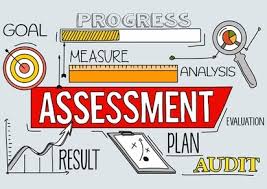 [Speaker Notes: Show the section that talks about considerations for moving up a tier]
Adjustments for payments related to SIS
What should providers expect to get confirming the change? Some have just been told verbally and others say they have had written confirmation. How long does this confirmation process take? Providers should receive a NOD with any change in the authorization, including a tier change. The provider can also reach out to the CBCM and request a new letter be generated.
 
2. How long does it take to get the auth changed in the portal so billing is correct? The time we send the request to the authorization team, the turnaround time is usually 3 business days. The providers can see it automatically at that time in the online communication section.
[Speaker Notes: These questions and answers were posed in response to the recalculation of some scores]
Adjustments to payments cont’d
3.How long should the adjusted payment take to be sent to the provider? The provider needs to submit a corrected claim with the updated tier. Once a corrected claim is received, standard claims turnaround times are applied.
Day Hab Workgroup Update:
Spring 2018: IME/MHDS pulled together a workgroup of diverse stakeholders to begin reshaping Iowa's Day Habilitation services to more fully support community life engagement, as well as be a path or transition to employment, to include career planning. 

*Expectations.  To change Administrative Rules is a 6-month process in a best-case scenario; so if the workgroup can get a rules package ready by September, and all goes well, new Day Hab rules could be effective May 2019.
[Speaker Notes: Workgroup members include providers of day habilitation services from across the state, parents, family members, and self-advocates, as well as staff from IME/MHDS, CDD, MFP, IVRS, MCOs, IACP and ICIE. We also have national representation with National Association of State Directors of Developmental Disability Services (NASDDDS) to help guide the group on what is happening across the country related to best practices in Day Hab. 
The group has come together twice (thus far) to review and discuss Iowa's current Day Habilitation rules and service scope, along with looking at, learning, and discussing Day Hab models and best practices happening in other states. Workgroup members are assessing our current Day Hab rules and regulations, and the impact proposed rule and service changes would have on individuals served, families, and providers and staff.  At this time, the workgroup would like to structure the Day Hab rule rewrite similar to how Iowa did it for Supported Employment: *Definition*Outcome *Setting *Exclusions, *Staff Training Requirements *Staffing ratios,]
Record Retention
Rules for this are the same for all Medicaid Services
79.3 (3) Maintenance requirement. The provider shall maintain records as required by this rule:
a. During the time the member is receiving services from the provider.
b. For a minimum of five years from the date when a claim for the service was submitted to the medical assistance program for payment.
c. As may be required by any licensing authority or accrediting body associated with   
   determining the provider’s qualifications.
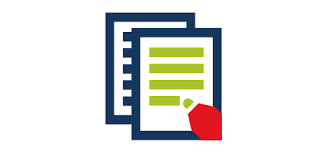 What Constitutes a Record?
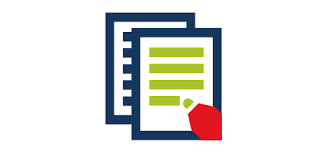 IME defines two types of records Financial and Medical.  

79.3(3) “2”(d) medical record           79.3(1) Financial (fiscal) records.
While there is not legal definition of “record” because every provider is different, typically, “record” refers to the information utilized to provide care or services to the individual.
[Speaker Notes: Most re]
New Rules
DHS Rules in Process as of 7.6.18: https://dhs.iowa.gov/sites/default/files/DHS%20rules%20in%20process%207%206%2018.pdf
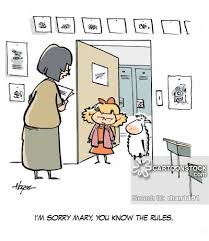 August 8: Rights Restriction Rule Revision in Effect
c. All rights restrictions must be implemented in accordance with 441—subrule 77.25(4). The member service plan or treatment plan shall include documentation of:
(1) Any restrictions on the member’s rights, including the rights of privacy, dignity, respect, and freedom from coercion and restraint.
(2) The need for the restriction.
(3) The less intrusive methods of meeting the need that have been tried but did not work.
(4) Either a plan to restore those rights or written documentation that a plan is not necessary or appropriate.
(5) Established time limits for periodic reviews to determine if the restriction is still necessary or can be terminated.
(6) The informed consent of the member.
(7) An assurance that the interventions and supports will cause no harm to the member.
(8) A regular collection and review of data to measure the ongoing effectiveness of the restriction.
[Speaker Notes: These comply with CMS final rule]
HF 2456:  Primarily impacts Regions, but addresses services HCBS members may access
These rules relate to the availability of intensive mental health services.  Subsection 5 specifies the minimum amount of services provided statewide shall be as follows:

 (1) Twenty-two assertive community treatment teams.
 (2) Six access centers.
 (3) Intensive residential service homes that provide services to up to 
     one hundred twenty persons.
[Speaker Notes: Rules and timelines are going to MHDS in July they have passed them back to the department for notice
Phase in of services is planned
7  b. The rules relating to the availability of intensive
 mental health services specified in subsection 5 shall specify
 that the minimum amount of services provided statewide shall be as follows:
11  (1) Twenty-two assertive community treatment teams.
12  (2) Six access centers.
13  (3) Intensive residential service homes that provide services to up to one hundred twenty persons.]
HF 2456:  continued…...
All Crisis services including 23 hr observation are now a CORE service

Rules and implementation dates are being done now

https://www.legis.iowa.gov/docs/publications/LGR/87/HF2456.pdf
[Speaker Notes: Rules and timelines are going to MHDS in July they have passed them back to the department for notice
Phase in of services is planned
7  b. The rules relating to the availability of intensive
 mental health services specified in subsection 5 shall specify
 that the minimum amount of services provided statewide shall be as follows:
11  (1) Twenty-two assertive community treatment teams.
12  (2) Six access centers.
13  (3) Intensive residential service homes that provide services to up to one hundred twenty persons.]
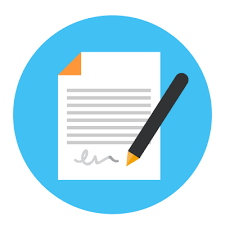 Informational Letters (not previously covered)
1909-MC0-FFS  Accredited Crisis Response Services
https://dhs.iowa.gov/sites/default/files/1909-MC-FFS_AccreditedCrisisResponseServicesandLicensedSubacuteMentalHealthServices.pdf

1920--MC-FFS  Dental coverage
https://dhs.iowa.gov/sites/default/files/1916-MC-FFS-D_AnnualDentalBenefitMaximum.pdf
[Speaker Notes: Gives provider qualifications, procedure and reimbursement codes

Dental limits have been delayed to September according to Director Randol]
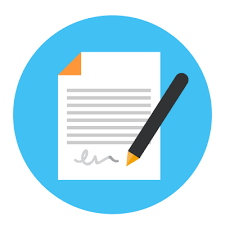 Informational Letters (not previously covered)
IL 1917-MC-FFS  Resident Care Agreement 
https://dhs.iowa.gov/sites/default/files/1917-MC-FFS_ResidentCareAgreementRevised.pdf
IL 1913 MC-FFS  Ordering, Prescribing, or Referring Practitioners
https://dhs.iowa.gov/sites/default/files/1913-MC-FFS-D_OrderingPrescribingorReferringPractitioners.pdf
[Speaker Notes: 1917  residential agreements for ICF have been changed starting August 1

for 1913 there will be a further clarifying IL coming to ensure understanding of the use of the term “recommend”]
Informational Letters (not previously covered)
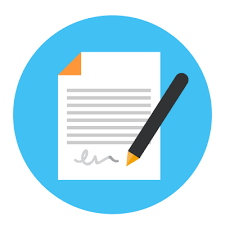 IL 1922 MC-FFF-D Authorized Representative for Managed Care Appeals https://secureapp.dhs.state.ia.us/IMPA/Information/ViewDocument.aspx?viewdocument=e1fae4ec-b62a-44a5-b88f-1
7433afd2603
Informational Letters (not previously covered)
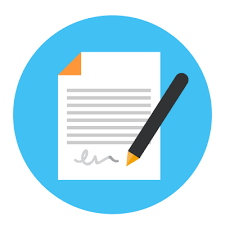 IL 1926-MC-FFS-D Provider Training Survey
https://dhs.iowa.gov/sites/default/files/1926-MC-FFS-D_ProviderTrainingSurvey.pd
Due August 17, 2018
Electronic Visit Verification
July 17 the U.S. Senate unanimously passed H.R.6042  to delay EVV for HCBS providers  by one year until January 2020 and permits an additional one-year good faith delay, allowing states to request an extension for implementation until January 2021. 

H.R.6042 also mandates that CMS convene stakeholders to discuss implementation. As of 7/21 it is waiting for President’s signature.
(ANCOR)
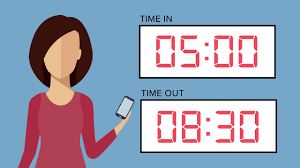 [Speaker Notes: Also Iowa had asked for an extension for implementation from CMS earlier this year.]
MFP Program Update
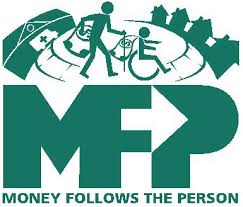 Program will be ending at the end of the year.

Last admissions will be no later than December 31, 2018.

Some effort to advocate for extension--wait and see.
DIRECTCOURSE (COLLEGE OF DIRECT SUPPORTS & COLLEGE OF EMPLOYMENT SERVICES FUNDING IS TIED TO  THIS PROGRAM)
[Speaker Notes: Also remember that Direct Course funding is tied to this. This may impact access after this year…..]
MFP Transition Guide Link
https://dhs.iowa.gov/ime/members/medicaid-a-to-z/mfp

Great resource for helping members! 

Latest MPF Update - Linked here.
ANCOR Info on MFP - Linked here.
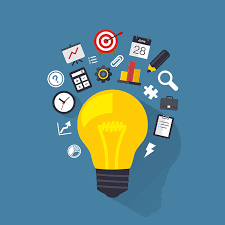 Regional EBP Training
Regions and IACP are working on providing focused EBP training October 16
Permanent Supportive Housing
Individual Placement and Supports
Integrated Co-Occurring Disorders
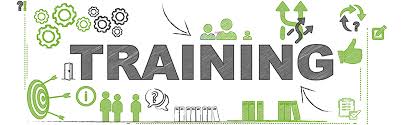 [Speaker Notes: Pilot already started for IPS, training scheduled for the Fall]
InterRAI
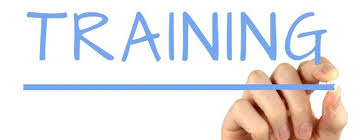 Amerigroup is requiring IHH to participate in InterRAI training this August

Web-Based Trainings will be August 7th at 10am and August 8th at 2pm
DRI - Monitoring Visits
DRI as Iowa’s P & A has extraordinary investigative access authority

DRI has focused priorities around reducing abuse & neglect in both facility & HCBS settings (see link below) 

They are not required to give notice of visits to facilities and/or individuals
 https://disabilityrightsiowa.org/what-we-do/abuse-neglect-areas-of-focus-fy15/
DRI’s Investigative Authority
1. Routine access to all individuals with developmental disabilities in facilities providing services.
2. Access (within 3 days of request) to all records of individuals with developmental disabilities and other records that are relevant to conducting an investigation
When the individual is a client of the P&A and the individual (or a guardian) authorizes such access
When the P&A receives a complaint regarding the treatment of an individual or if, as a result of its monitoring activities, there is “probable cause to believe that such individual has been subject to abuse or neglect” and the individual, because of mental or physical condition cannot authorize access and there is no guardian, or the guardian is the state, or a non-state guardian does not respond to the P&A’s offer to assist.
Immediate access (within 24 hours of request), without consent from another party, to all records in the event of a death, or if the P&A determines there is “probable cause to believe that the health or safety of an individual is in serious and immediate jeopardy.”
           A number of state laws give their P&As additional authority; for example, requiring facilities to report deaths and/or  other types of incidents directly to the P&As.  (DIA is required to contact if there is a death of a resident in a facility).
DRI Monitoring Visit - What to Expect
Touring and/or observation of your facility/site, observation of individuals served & staff
Individual interviews with persons served – will ask questions to determine if there is any abuse or neglect
Review of files & records, including documentation
Discussion/questions of staff about service provision and programming
If you also serve individuals in pre-vocational services and paying a subminimum wage, they may ask to see records for individuals working at SMW to verify that they have received career counseling, information, and referral
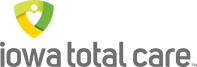 New MCO: Centene
On May 21, 2018, DHS announced their intent to award the next MCO contract to Iowa Total Care (Centene). They were one of two managed care companies currently being considered after AmeriHealth Caritas left the Iowa marketplace.  
What is known about Centene:
Centene is headquartered in St. Louis, Missouri and is the largest Medicaid insurer in the U.S.  They currently operate in 26 states.  In those states, they manage Medicaid, Medicare, Health Insurance Marketplace (ObamaCare), and correctional health services. Centene has history providing managed LTSS in other states, though no other state besides Kansas currently has Iowa’s “all-in” structure. 
What to expect in the months to come: 
The Notice of Intent to Award precedes the contract negotiation process.  Now, Centene and the State will enter into contract negotiations.  Dates and timeline for the rest will be determined during/after that process concludes.  Other items to expect in the upcoming 11  months.  
Outreach and Contracting with Providers
Provider Contracting
Reassignment of Medicaid members
Once the contract is finalized, Centene is scheduled to begin as a payor in Iowa on July 1, 2019.
HCBS Settings Update
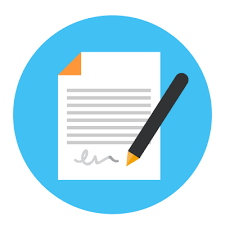 IL 1904-MC-FFS Home- and Community-Based Services (HCBS) Settings 
Extension Date
Residential settings reviews are still in process.
https://dhs.iowa.gov/sites/default/files/470-5466.pdf
22% of these are done and uploaded
IL 1903-MC-FFS HCBS QA Oversight changes
https://dhs.iowa.gov/sites/default/files/1903-MC-FFS_HCBSQualityAssuranceOversightReviews.pdf
[Speaker Notes: https://dhs.iowa.gov/sites/default/files/1904-MC-FFS_Home-andCommunity-BasedSettingsExtensionDate.pdf

8000 are in, but 20,000 to go…..heightened scrutiny will have a second look either on site or a desk review

1903 notification of onsite reviews now will be done via email]
WIOA Reminder for 14c Certificate Holders
Make sure any subminimum wage earners access career counseling, information, and referral services at the required intervals and maintain documentation in the employee’s file.  

Don’t forget to share information on self-advocacy, self-determination, and peer mentoring supports with employees and keep a record of this in the employee’s file.
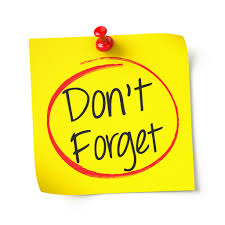 Random UHC Links and Stuff
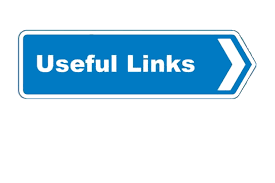 UHC Map Updates
UHC has updated the formatting of the Manager of Case Management map as well as the Provider Advocate maps with the hopes that the new format is more user-friendly for providers. The updated maps are available on the UHC website in the same location as the previous maps.  Go to this site and scroll down until you see the menu items pictured below.
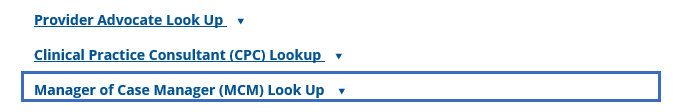 Mid Level Manager Webinar
Susan Smith from I-TABS will present topics relevant to residential staff training.  Look for a more robust description soon!

September 25 at 10:30!
[Speaker Notes: relevant to residential staff training
o   helping relationship
o   hurt people, hurt people
o   skill deficits
o   validation
o   judgmental terms
o   modeling vs “teaching”
o   mindfulness]
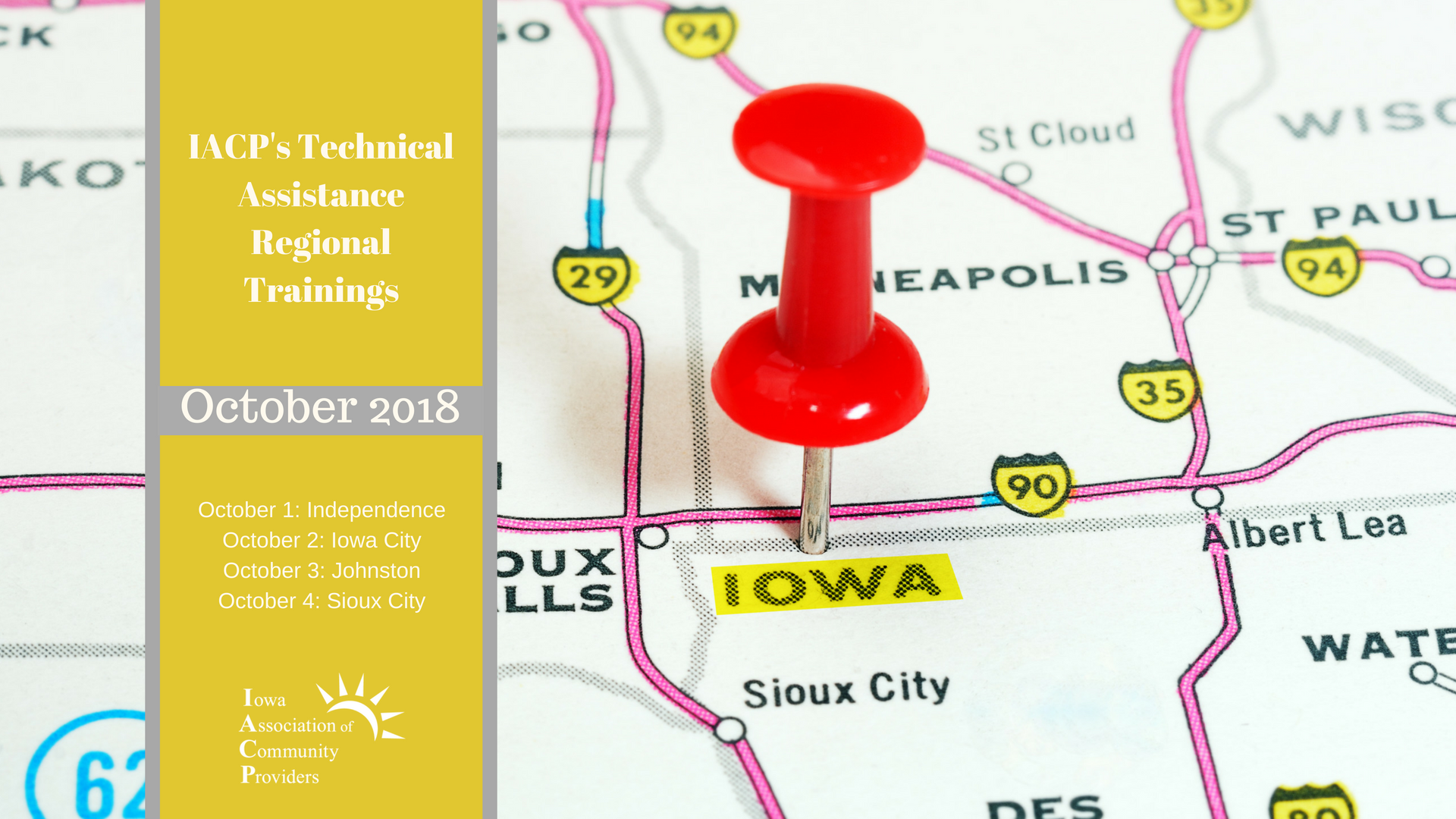 Other Questions?